Figure 1 Document processing and classification workflow.
J Am Med Inform Assoc, Volume 16, Issue 4, July 2009, Pages 580–584, https://doi.org/10.1197/jamia.M3087
The content of this slide may be subject to copyright: please see the slide notes for details.
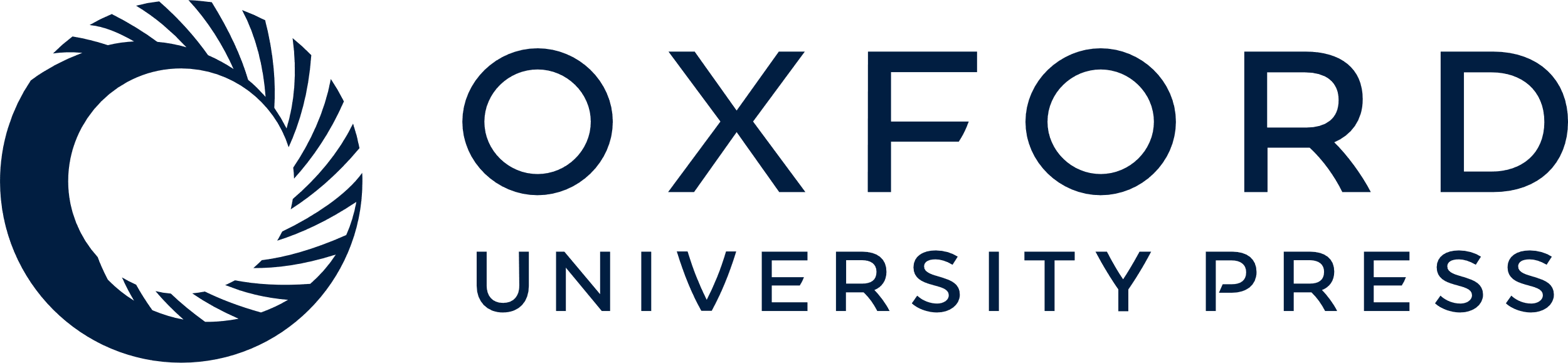 [Speaker Notes: Figure 1 Document processing and classification workflow.


Unless provided in the caption above, the following copyright applies to the content of this slide: American Medical Informatics Association]